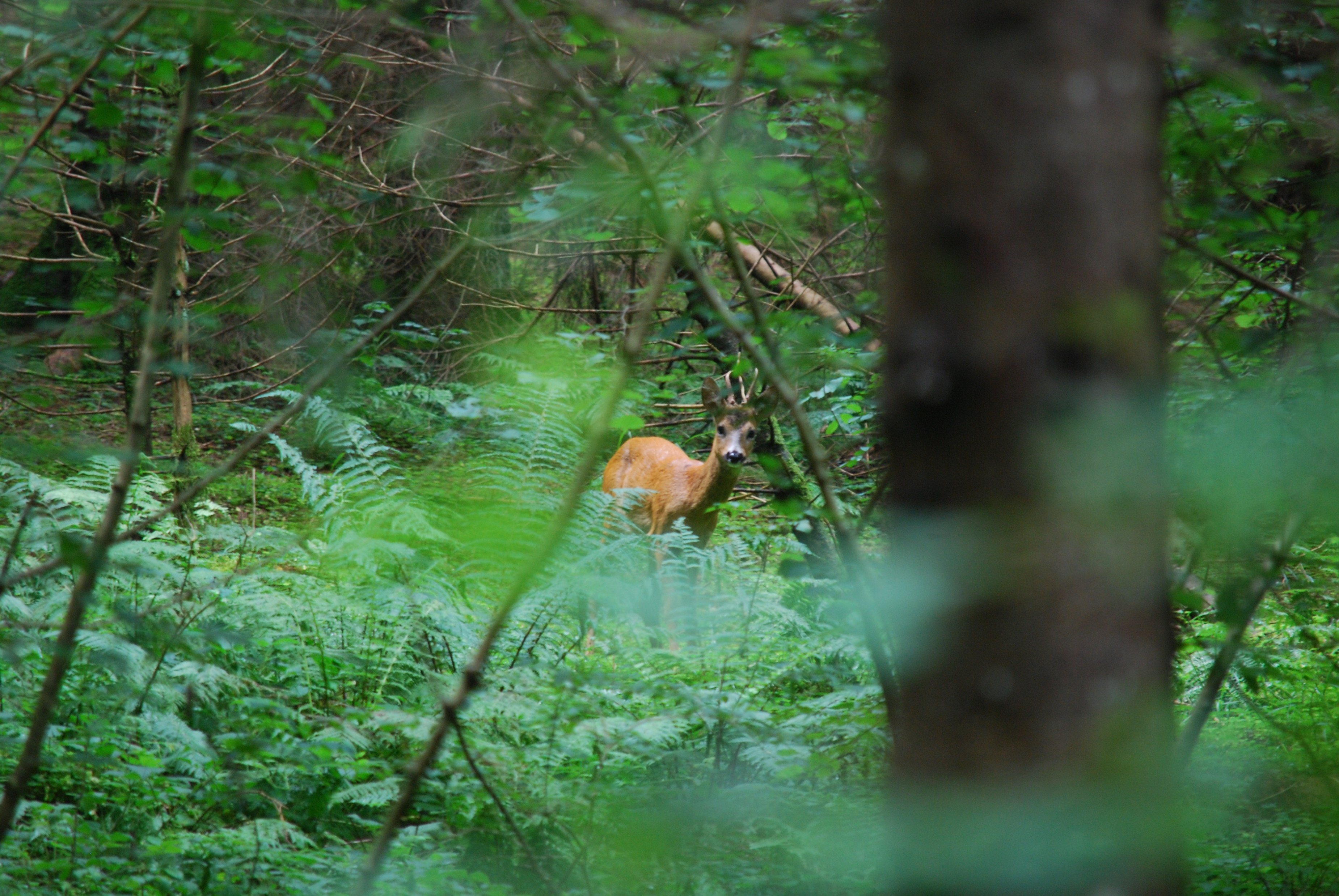 uN chevreuilsrnec
UN CAPRIOLO
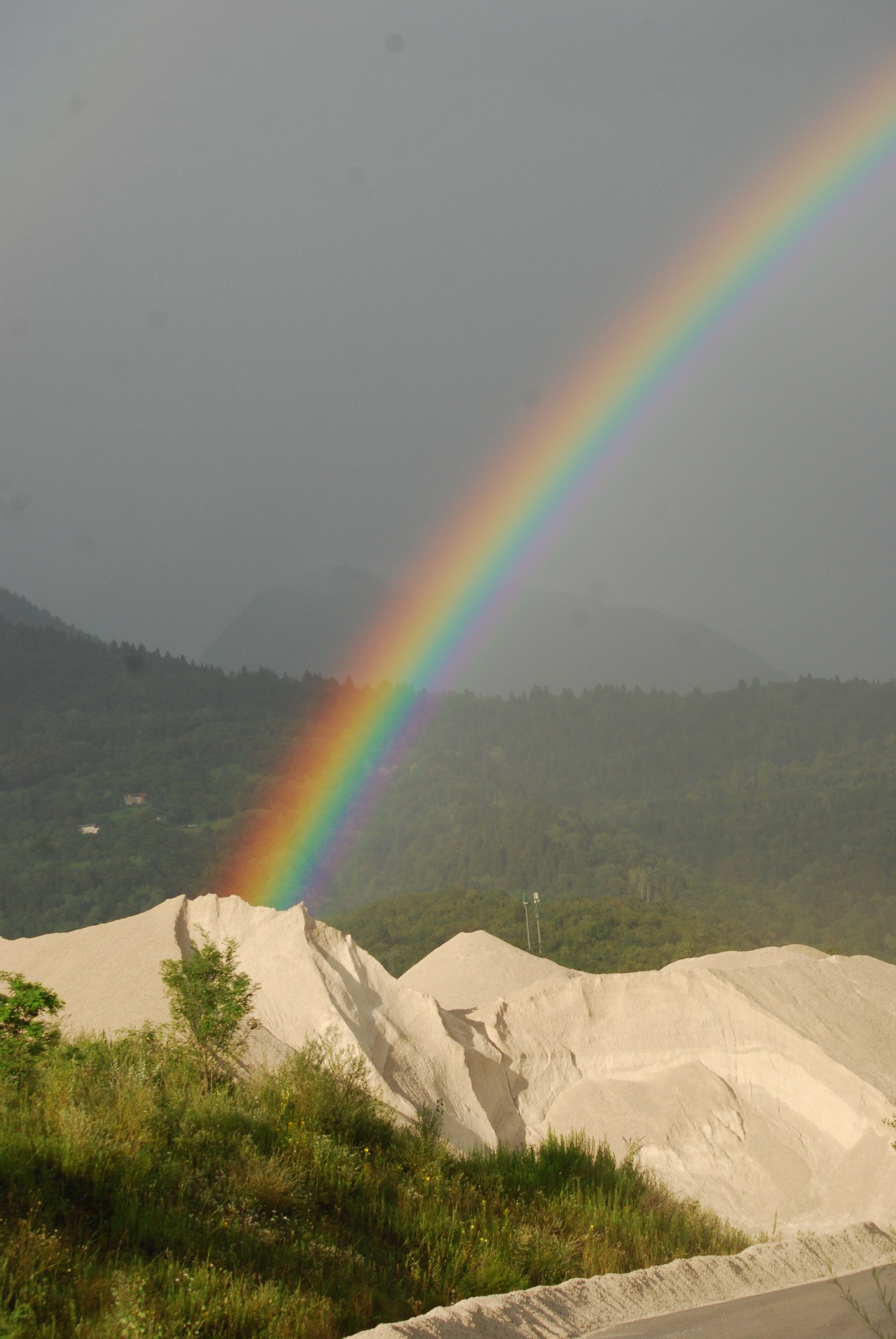 ARC EN CIELduha
UN ARCOBALENO
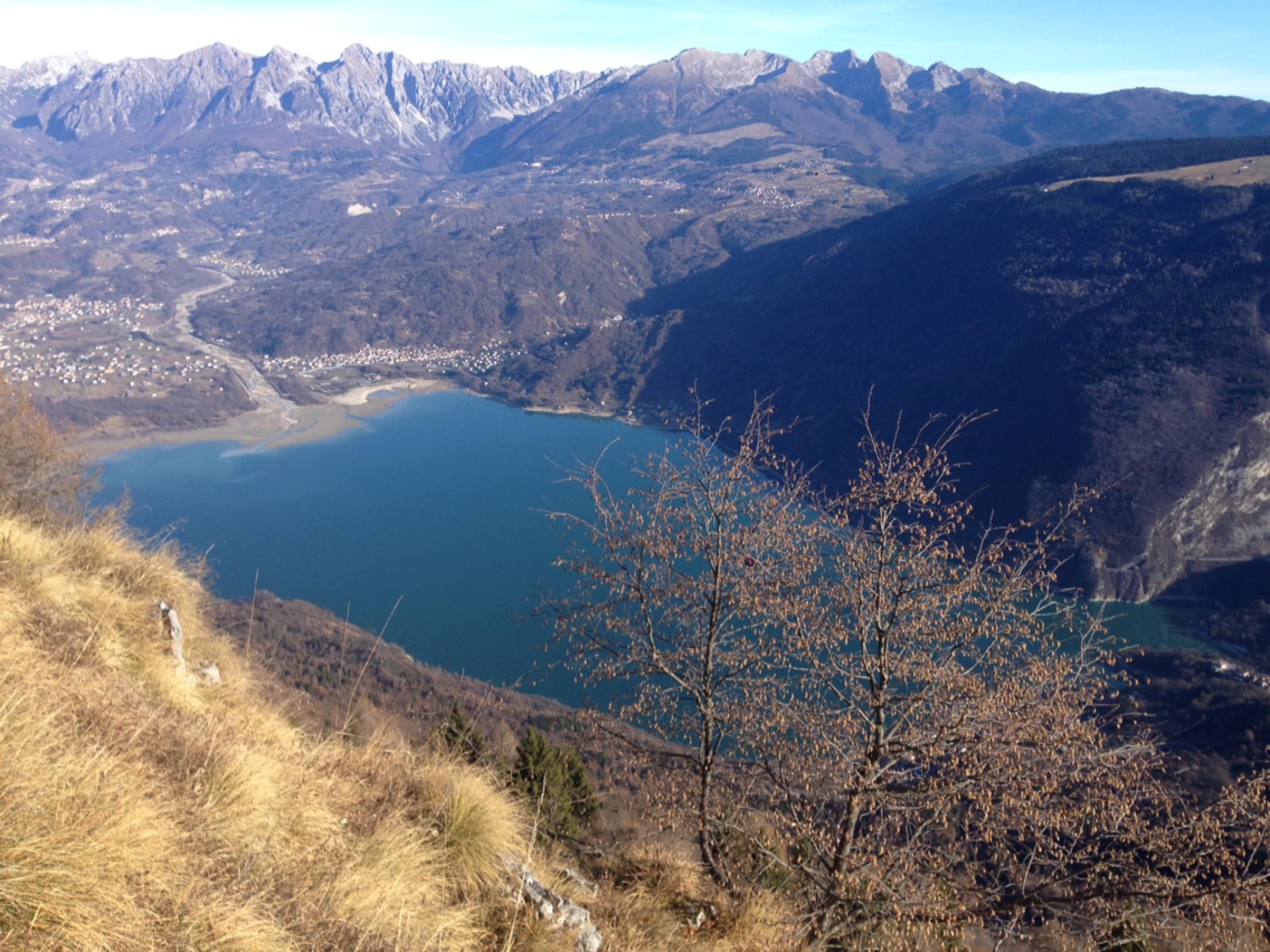 LAGO DI SANTA CROCE (NEVEGAL)
LAC DE SAINTE-CROIX (NEVEGAL)jezero
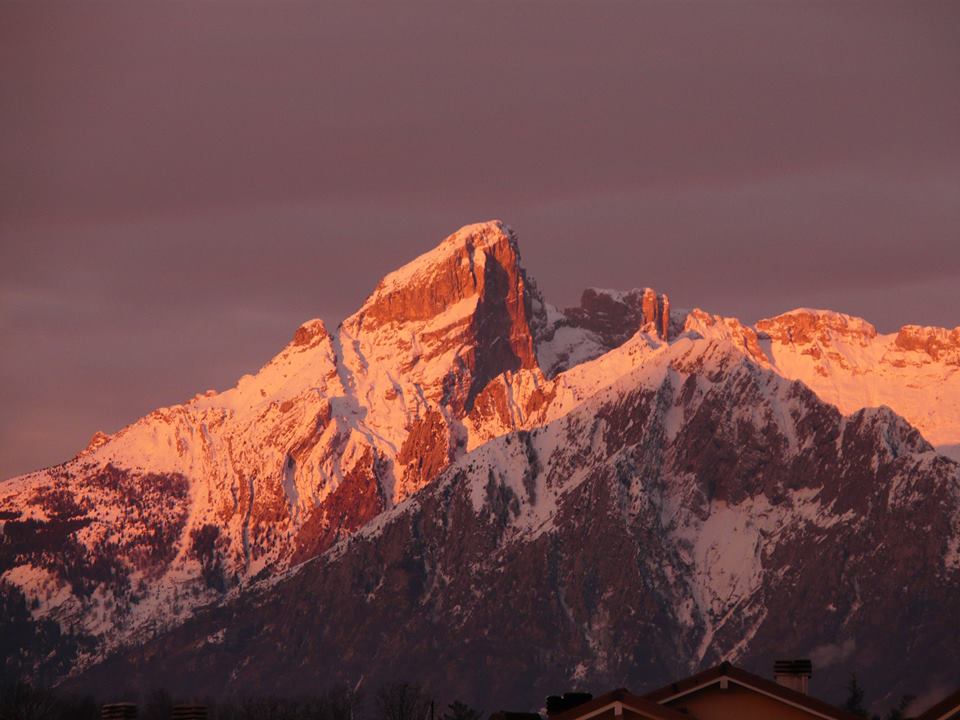 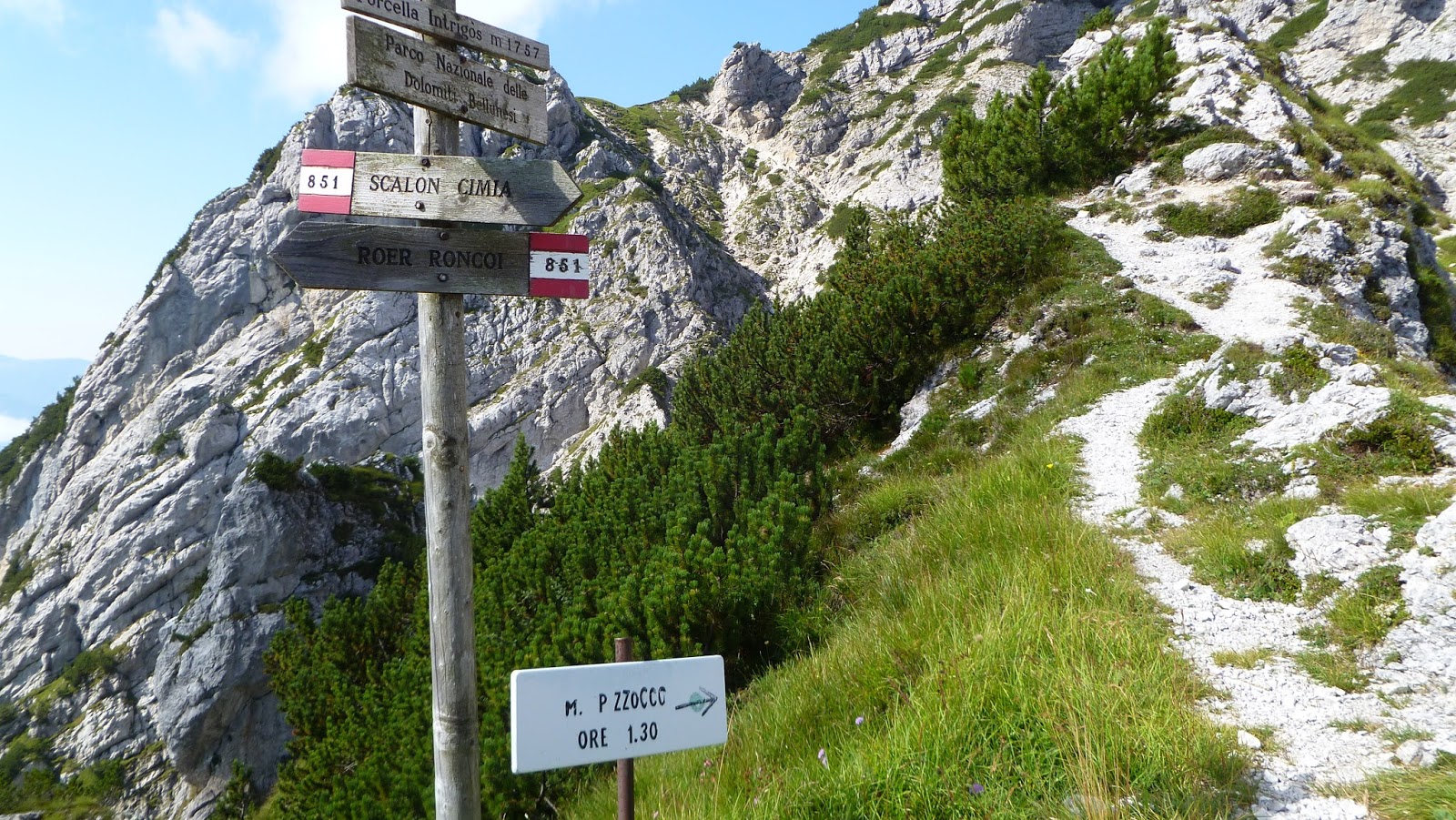 LE MONT PIZZOCCOHora PIZZOCCO
IL MONTE PIZZOCCO
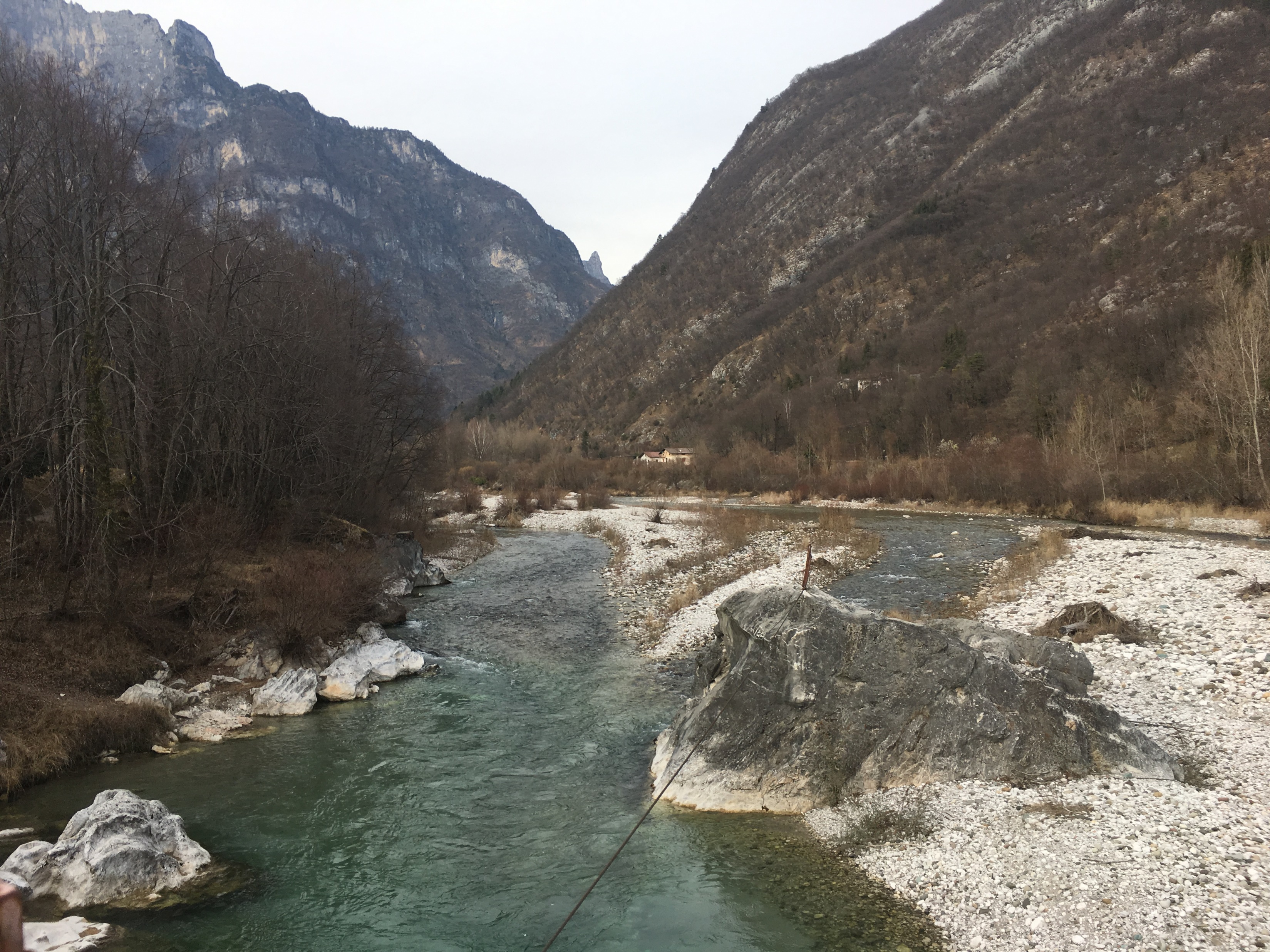 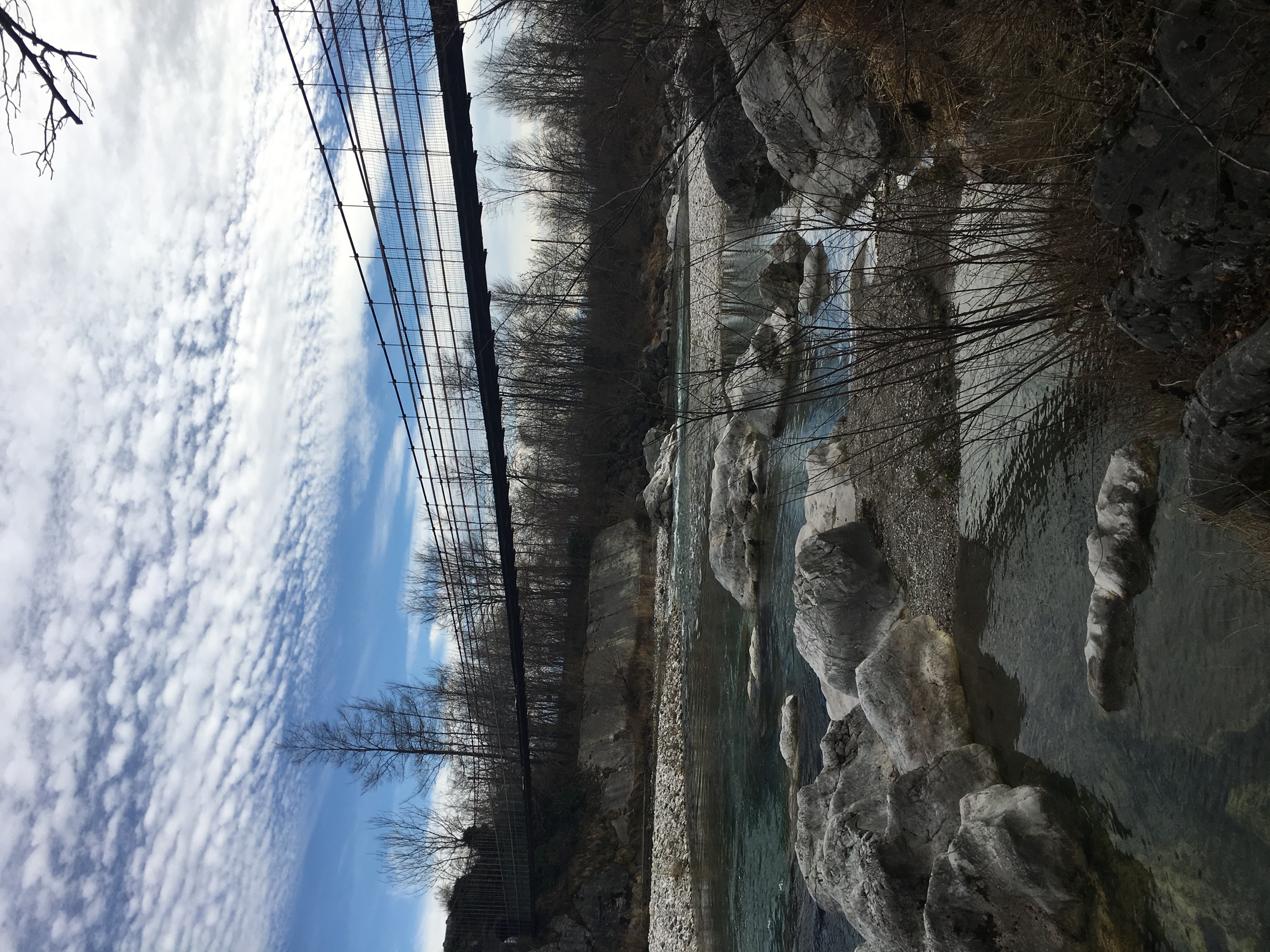 PONTE DELLE CORDE SUL FIUME CORDEVOLE (LOC. PERON)
pont de corde surla revière cordevole (peron)Provazový most
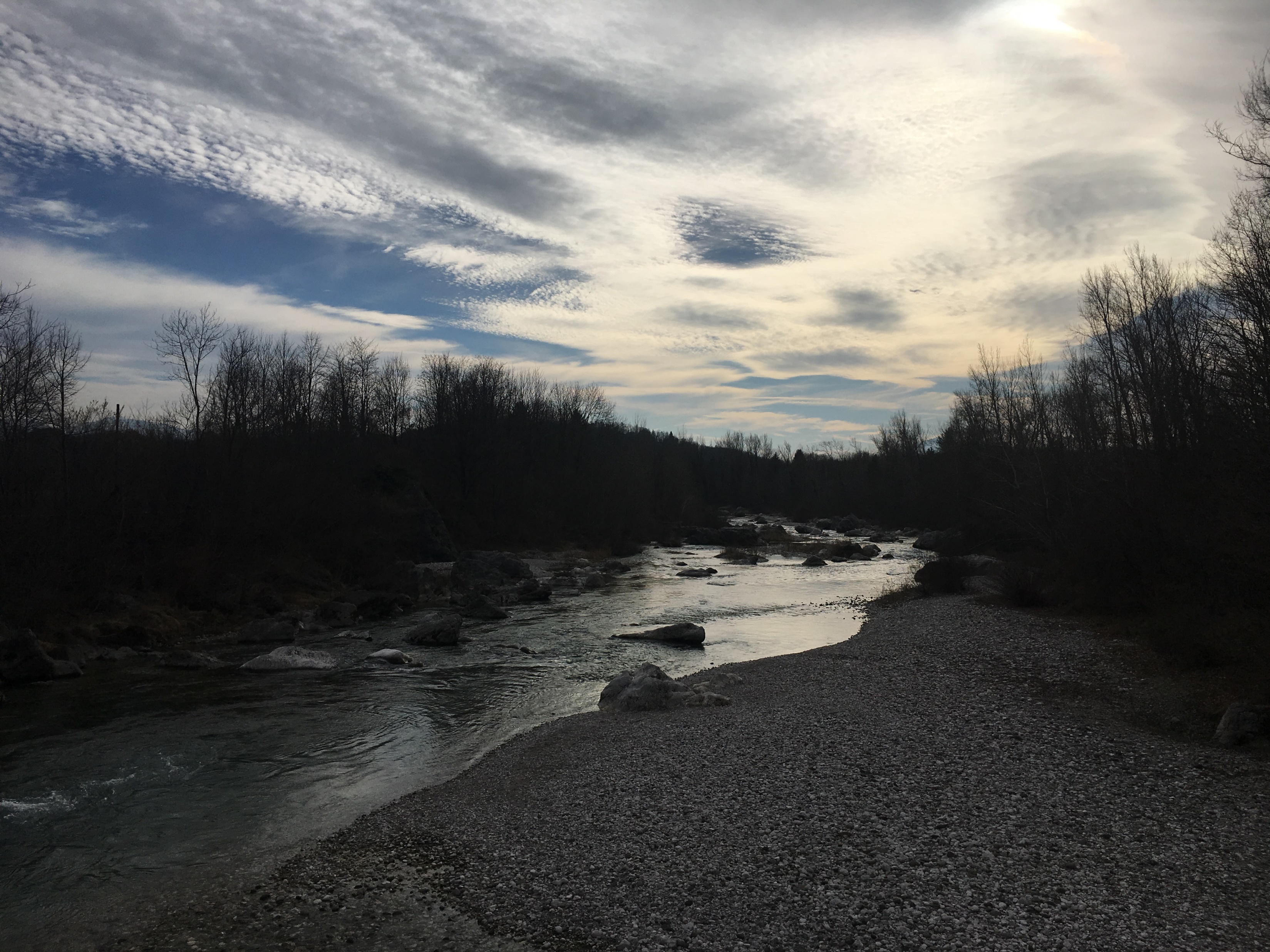 RIVIèRE CORDEVOLE (PERON)Řeka CORDEVOLE
CORDEVOLE (LOC. PERON)